Consent, context and community
Jeni Tennison ▪ @JeniT
Consent
Knowledge and awareness of our complex data ecosystem
Availability of alternatives and the consequences of opting out
Consent
Courage to go against social norms and pressures
Obscurity and coercion that constrains our choices
70s scientific research
vsModern data processing
4
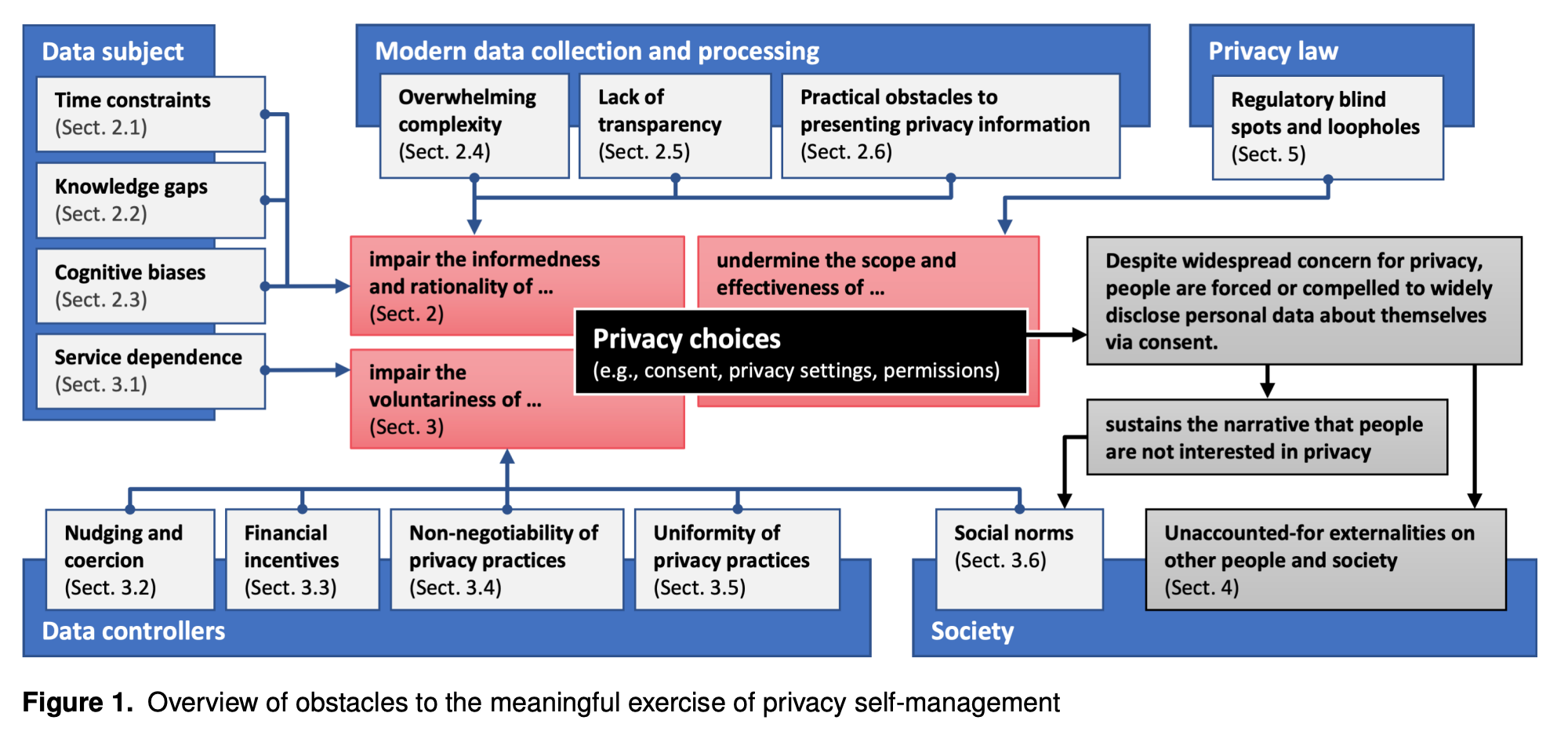 Kröger, Jacob Leon and Lutz, Otto Hans-Martin and Ullrich, Stefan, The Myth of Individual Control: Mapping the Limitations of Privacy Self-management (July 7, 2021). Available at SSRN: https://ssrn.com/abstract=3881776
5
Privacy paradox?
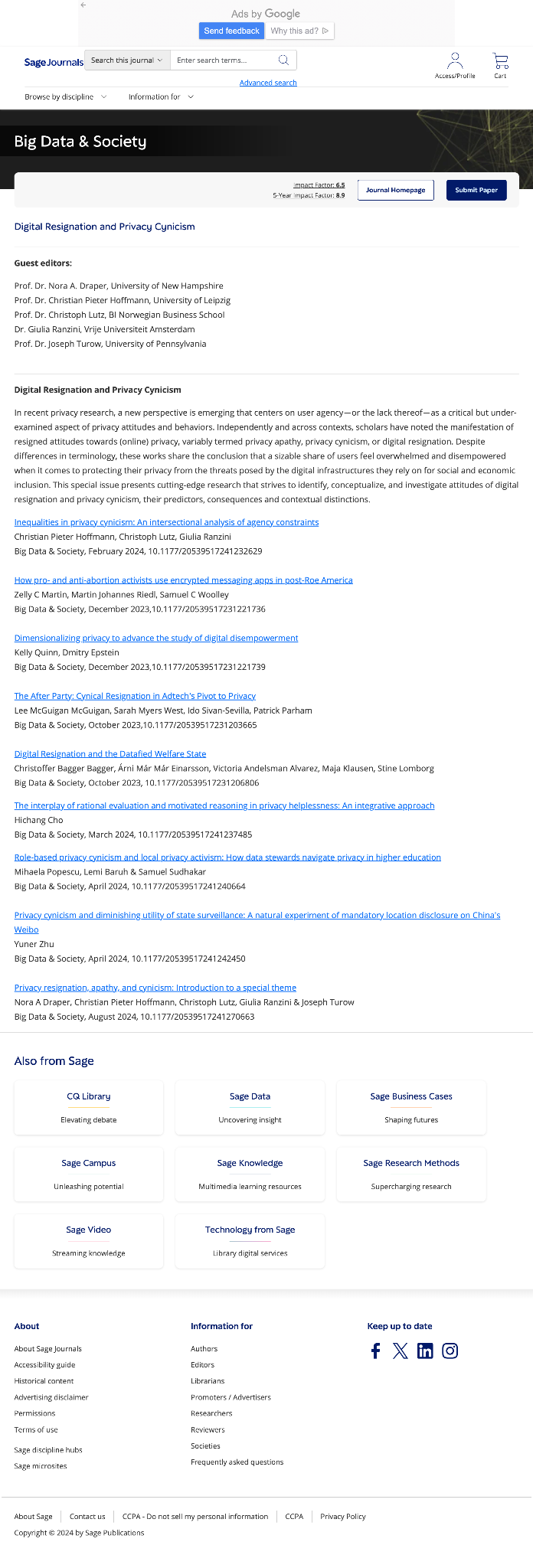 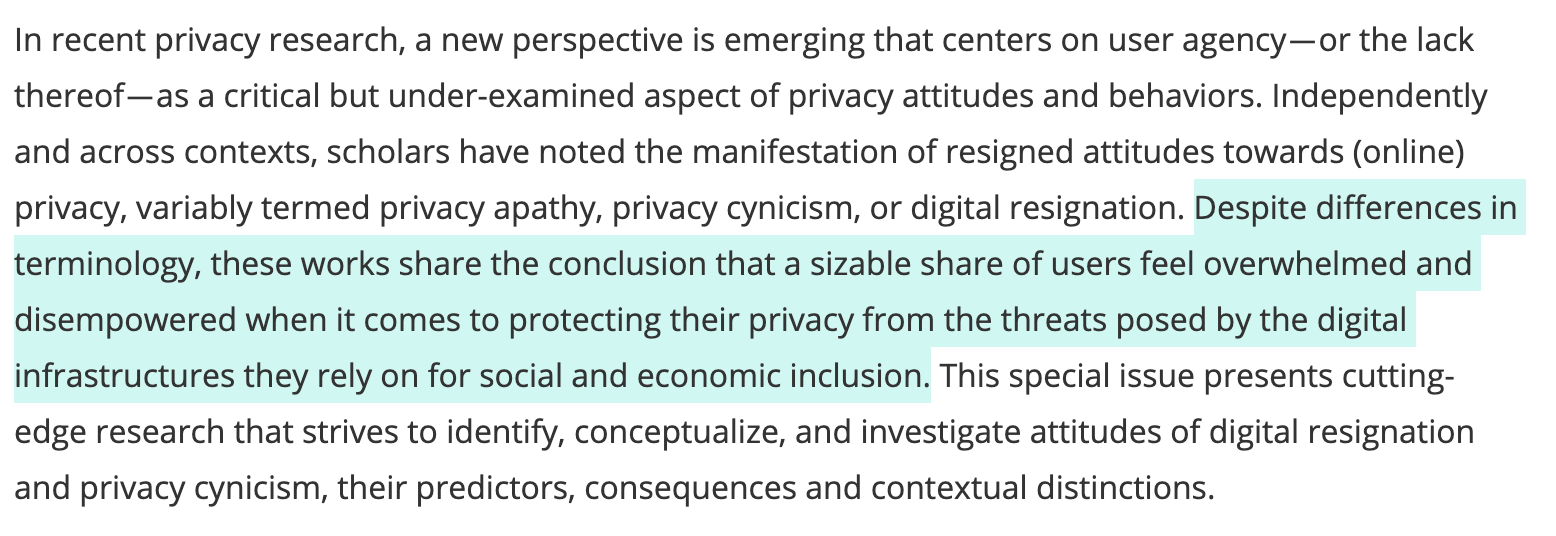 Draper, Nora et al. (2023), Digital Resignation and Privacy Cynicism. Big Data & Society thematic issue, Available at: https://journals.sagepub.com/page/bds/digitalresignationandprivacycynicism
7
Resignation
Disempowerment
Resentment
Distrust
8
Power in the world
Power over data and AI
9
Is there any alternative?
top-down regulation
contextualcollectivegovernance
individual consent
11
Context aware
a sector such as health
a technology such as social media
a local community such as Camden
a professional body such as HR practitioners
a specific school
a particular workplace
12
Making decisions together
what data is collected
how data is modelled
how data is used
who data is shared with
when data is deleted or archived
13
Defining choice architectures
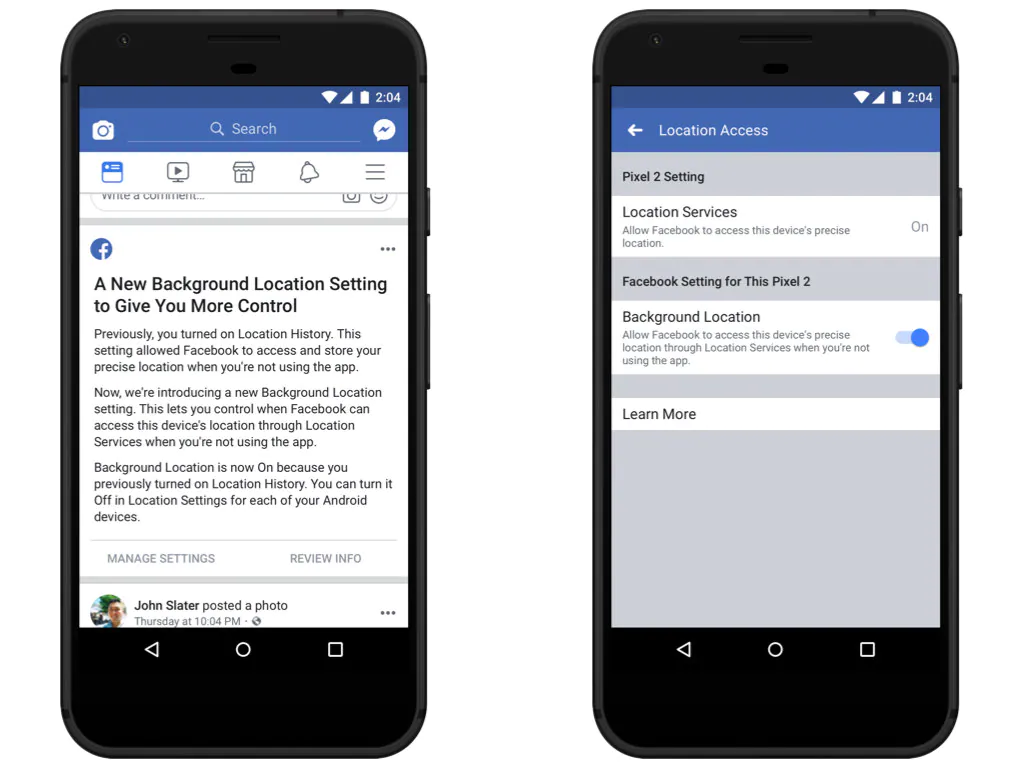 what individuals can control
what the defaults are
how options and controls are presented
14
top-down regulation
inclusivecontextual
collectivegovernance
individual consent
15
Asking (representatives of) your public
customers / clients / local communities
employees
civil society / unions / consumer groups
community leaders / democratic representatives
marginalised / minoritised / vulnerable
16
Data protection practitioner
+
Decision making facilitator
+
Community voice advocate
17
OK but how?
This is emerging practice
19
[Speaker Notes: We need to learn this together. I’m going to point you to some examples that I hope will inspire you]
Are you ready to share some of your power with the public?
Are you ready to let the public join in your decision making processes?
Are you ready to take the public’s views into account?
Are you ready to support the public to express their views?
Are you ready to listen to the public?
20
Are you ready to share some of your power with the public?
Are you ready to let the public join in your decision making processes?
Are you ready to take the public’s views into account?
Are you ready to support the public to express their views?
Are you ready to listen to the public?
Read the research
Transparency & monitoring
Staff listen for concerns
21
[Speaker Notes: Tim: Personal experience of raising concerns with social workers re: data governance, but they brushed these off due to lack of training for staff on understanding that people might have different concerns about data governance.]
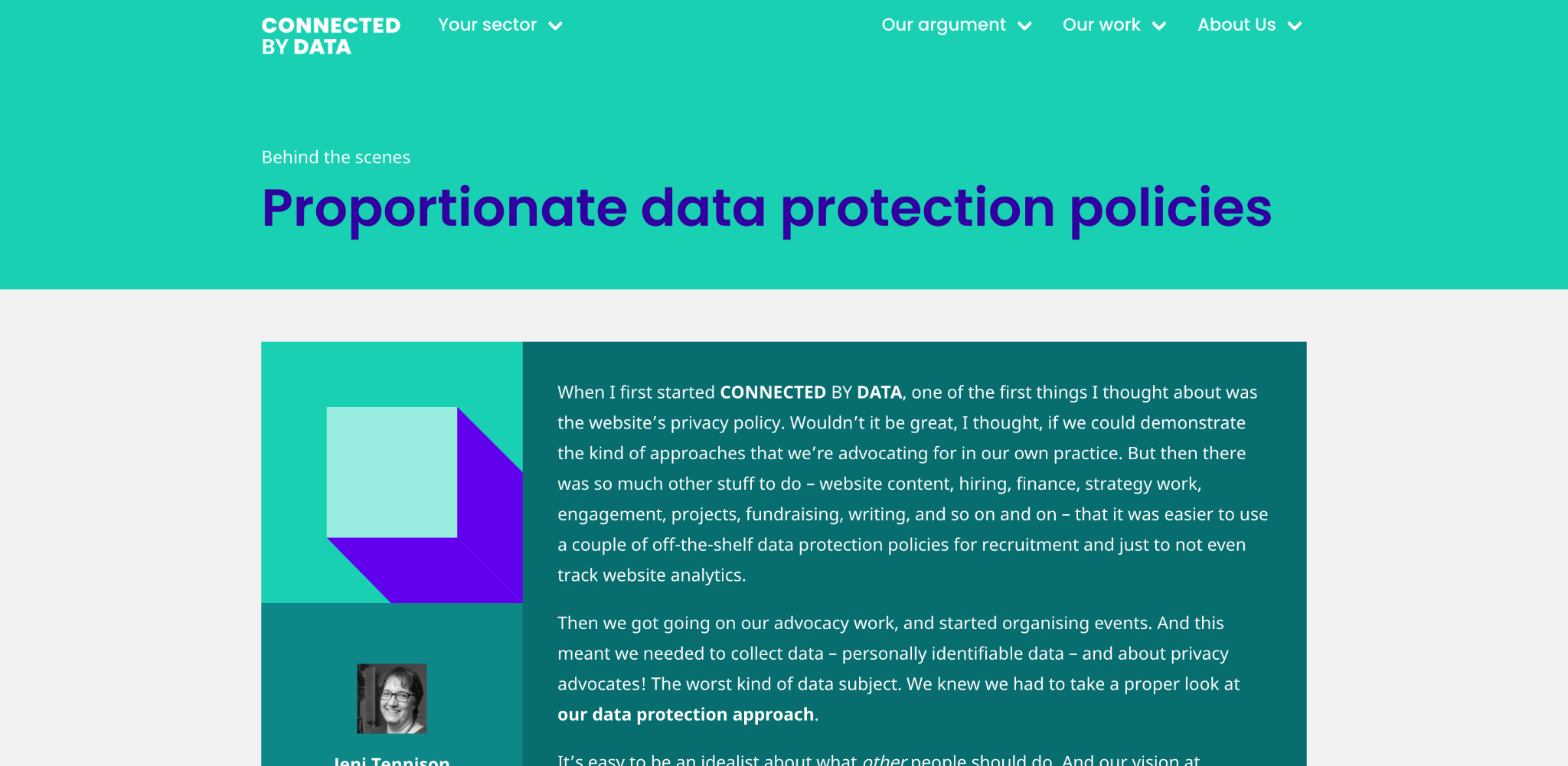 Jeni Tennison (2022), Proportionate data protection policies. Connected by Data. Available at: https://connectedbydata.org/blog/2022/10/21/data-protection-policy
22
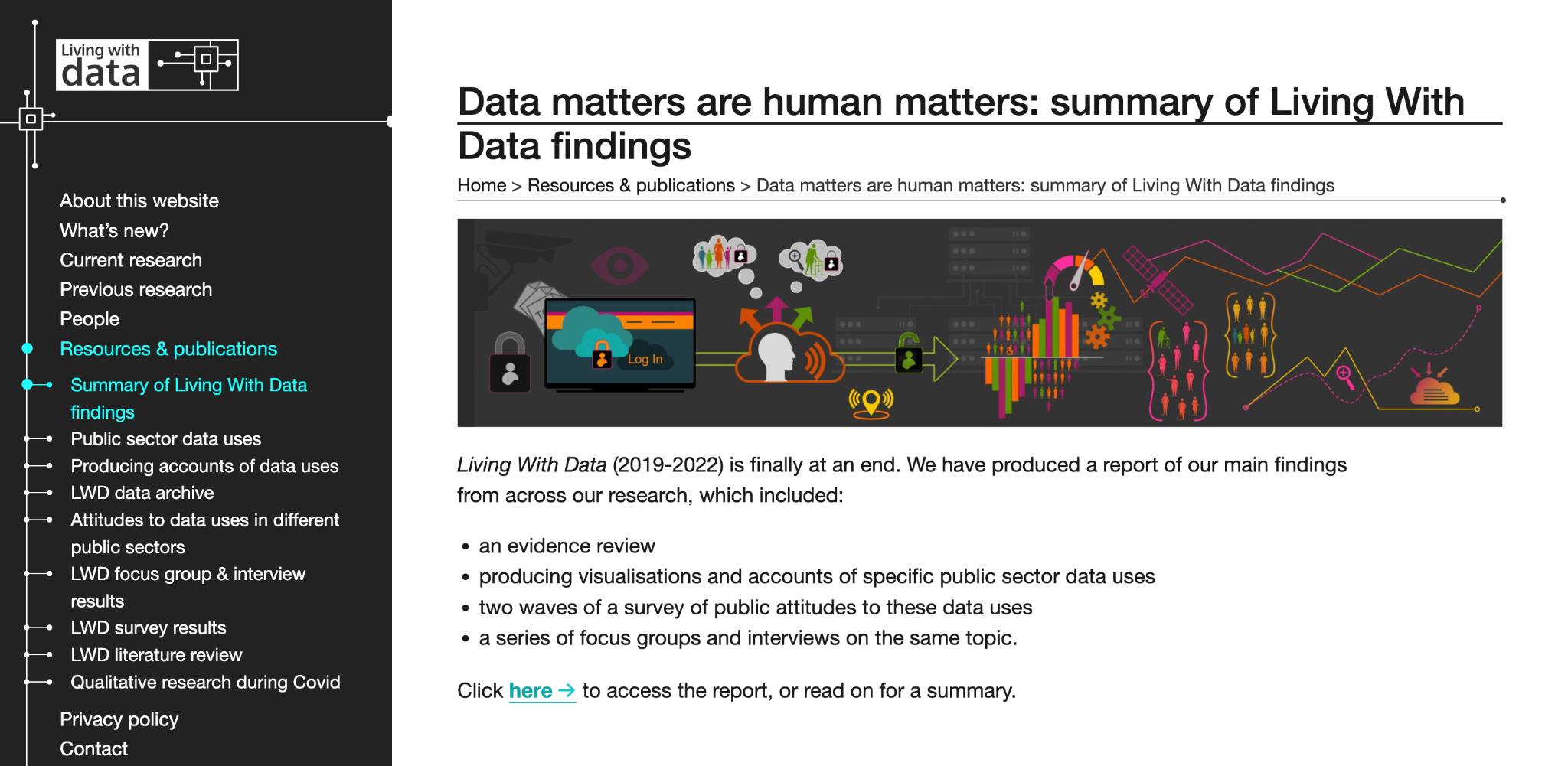 Living with Data (2022), Data matters are human matters: summary of Living With Data findings. https://livingwithdata.org/resources/data-matters-are-human-matters-summary-of-living-with-data-findings/
23
Are you ready to share some of your power with the public?
Are you ready to let the public join in your decision making processes?
Are you ready to take the public’s views into account?
Are you ready to support the public to express their views?
Create easy access explainers
Ask civil society groups
Commission research
Are you ready to listen to the public?
24
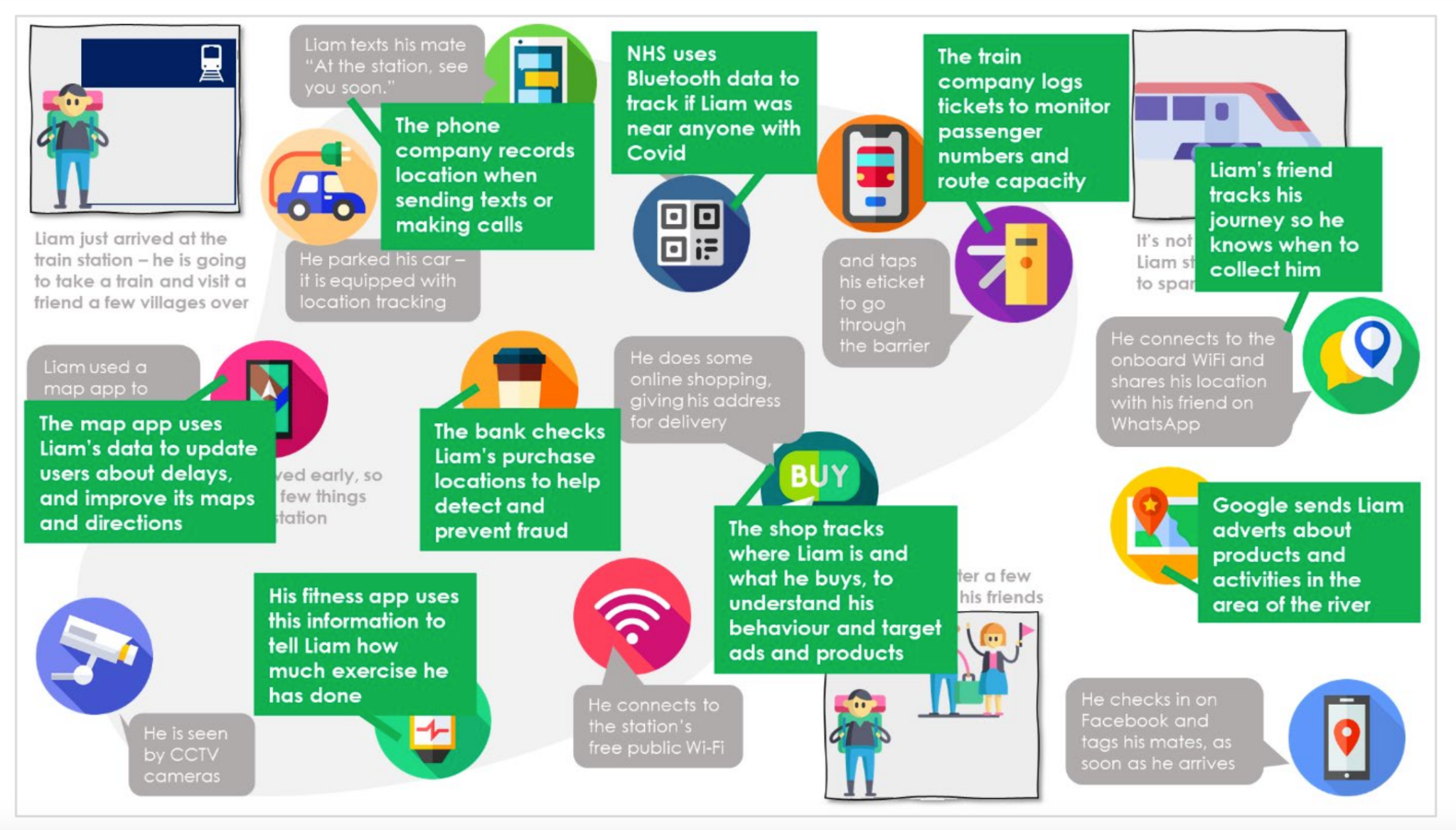 Geospatial Commission (2021), Public dialogue on location data ethics. https://www.gov.uk/government/publications/public-dialogue-on-location-data-ethics
25
Are you ready to share some of your power with the public?
Are you ready to let the public join in your decision making processes?
Are you ready to take the public’s views into account?
Map stakeholders
Include in DPIA process
Consult public routinely
Are you ready to support the public to express their views?
Are you ready to listen to the public?
26
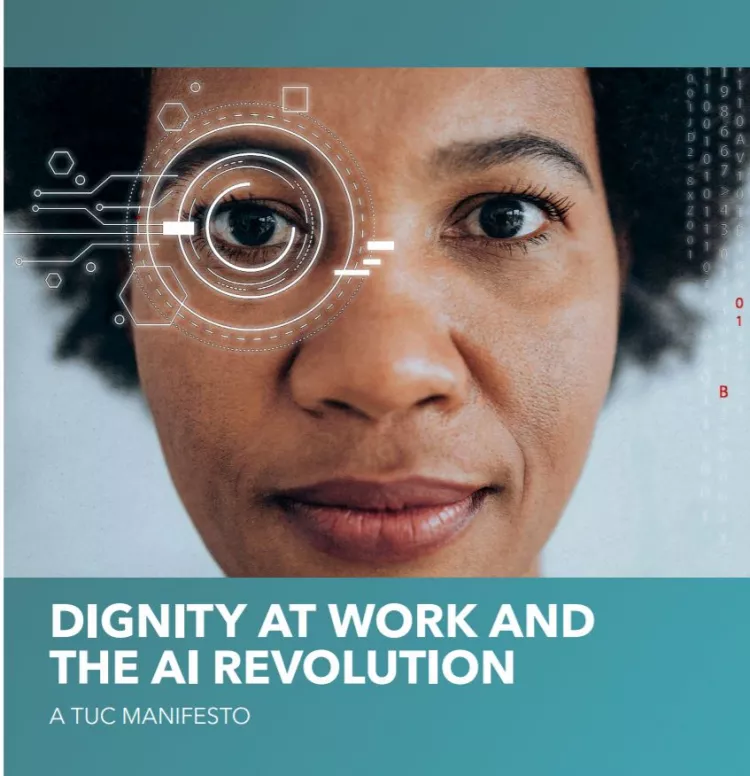 Trade Union Congress (TUC), Dignity at Work and the AI Revolution: A TUC Manifesto. https://www.tuc.org.uk/research-analysis/reports/dignity-work-and-ai-revolution
27
Are you ready to share some of your power with the public?
Co-design principles
Add lay members to boards
Institutionalise public panel
Are you ready to let the public join in your decision making processes?
Are you ready to take the public’s views into account?
Are you ready to support the public to express their views?
Are you ready to listen to the public?
28
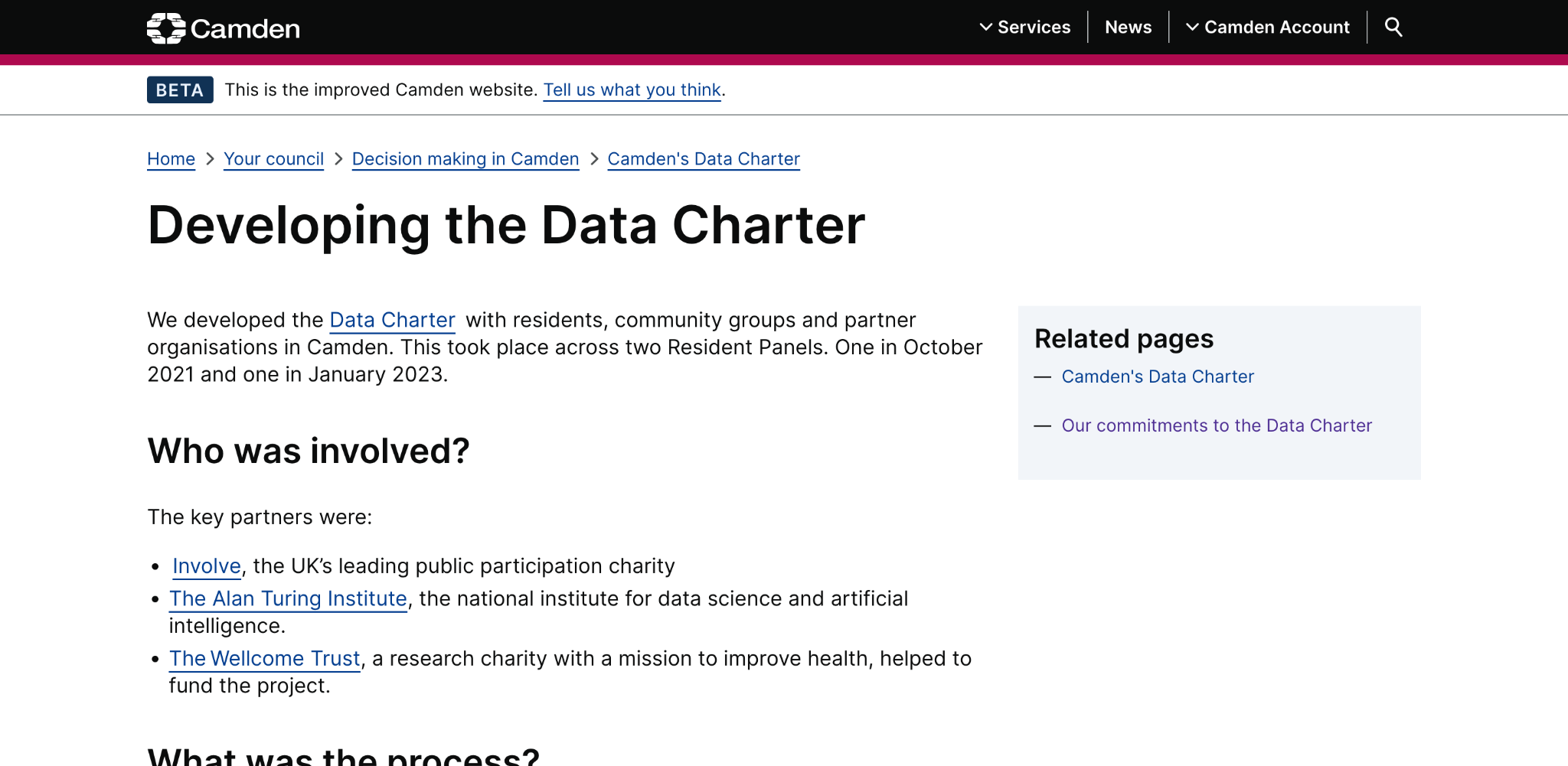 Camden Council (2023), Developing the Data Charter. 
Available at: https://www.camden.gov.uk/developing-the-data-charter
29
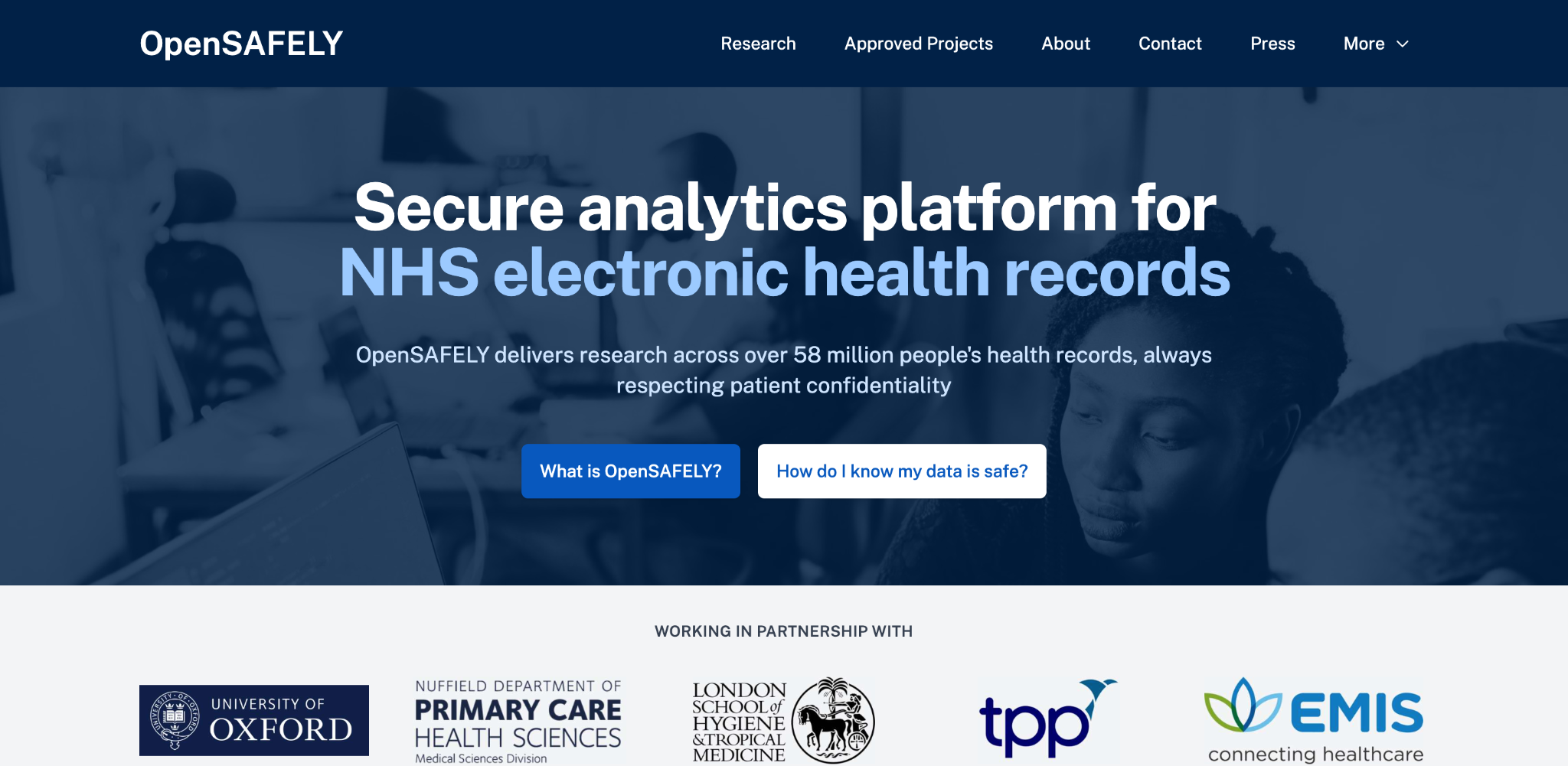 OpenSAFELY Digital Critical Friends. https://www.opensafely.org/
30
Empower public deliberation
Public panel vetos
Independent data stewards
Are you ready to share some of your power with the public?
Are you ready to let the public join in your decision making processes?
Are you ready to take the public’s views into account?
Are you ready to support the public to express their views?
Are you ready to listen to the public?
31
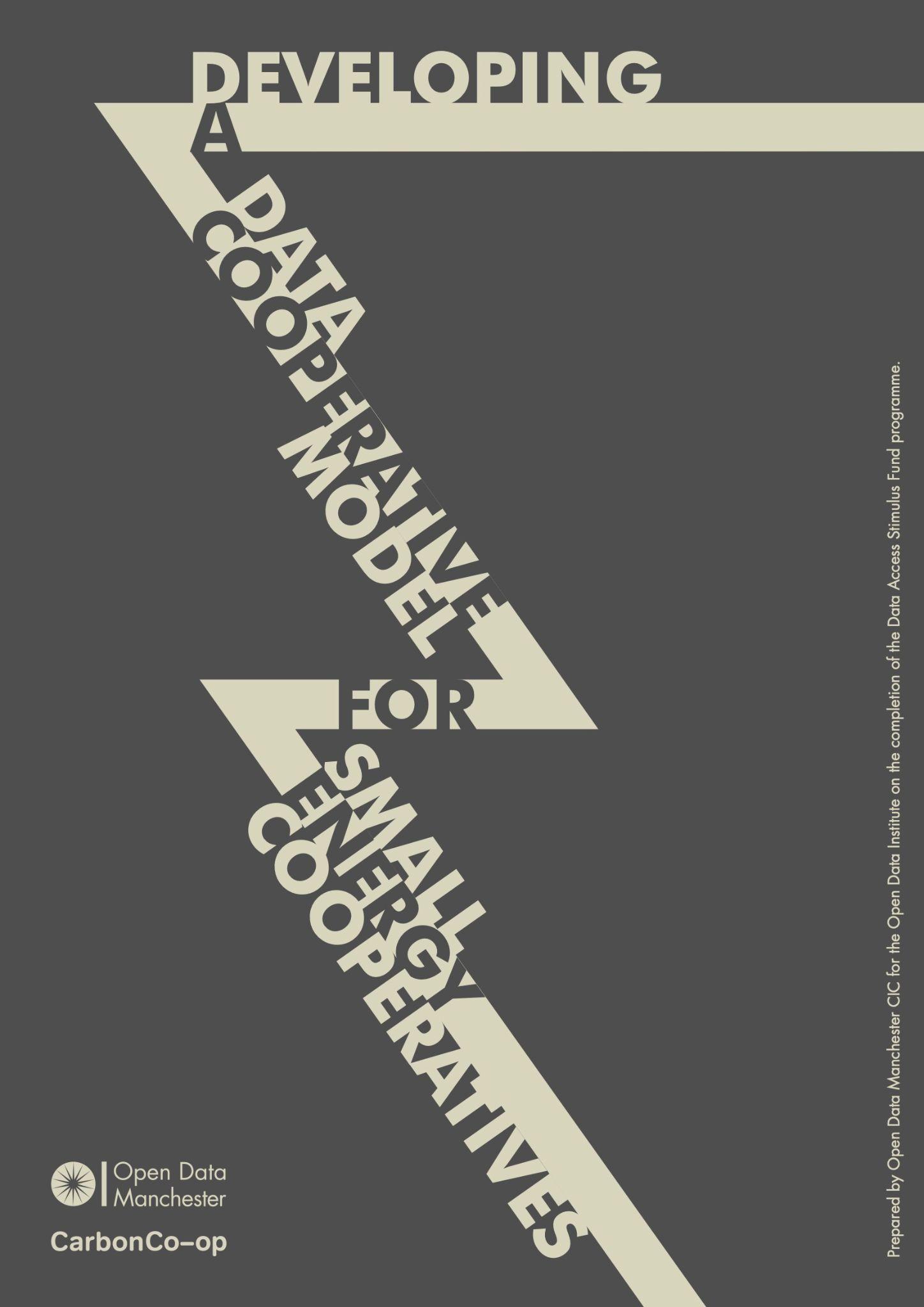 Open Data Manchester, Developing a Data Cooperative Model for Small Energy Companies. https://github.com/OpenDataManchester/data-cooperatives/blob/main/Data%20Cooperatives%20Report%20FV3G.pdf
32
Time / cost
Representation / legitimacy
Uncomfortable truths
33
In summary…
Consent doesn’t fixpower dynamics
35
You can facilitatecollective decisions
36
Don’t let the bestbe the enemy of the good
37
Thank you
@JeniT ▪ jeni@connectedbydata.org